※主に九州・中国からバス・列車を利用した行程
長崎修学旅行モデルコース【小学校】
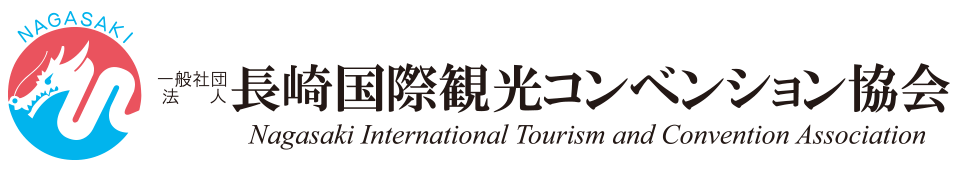 ①平和学習プラン（長崎市１泊）
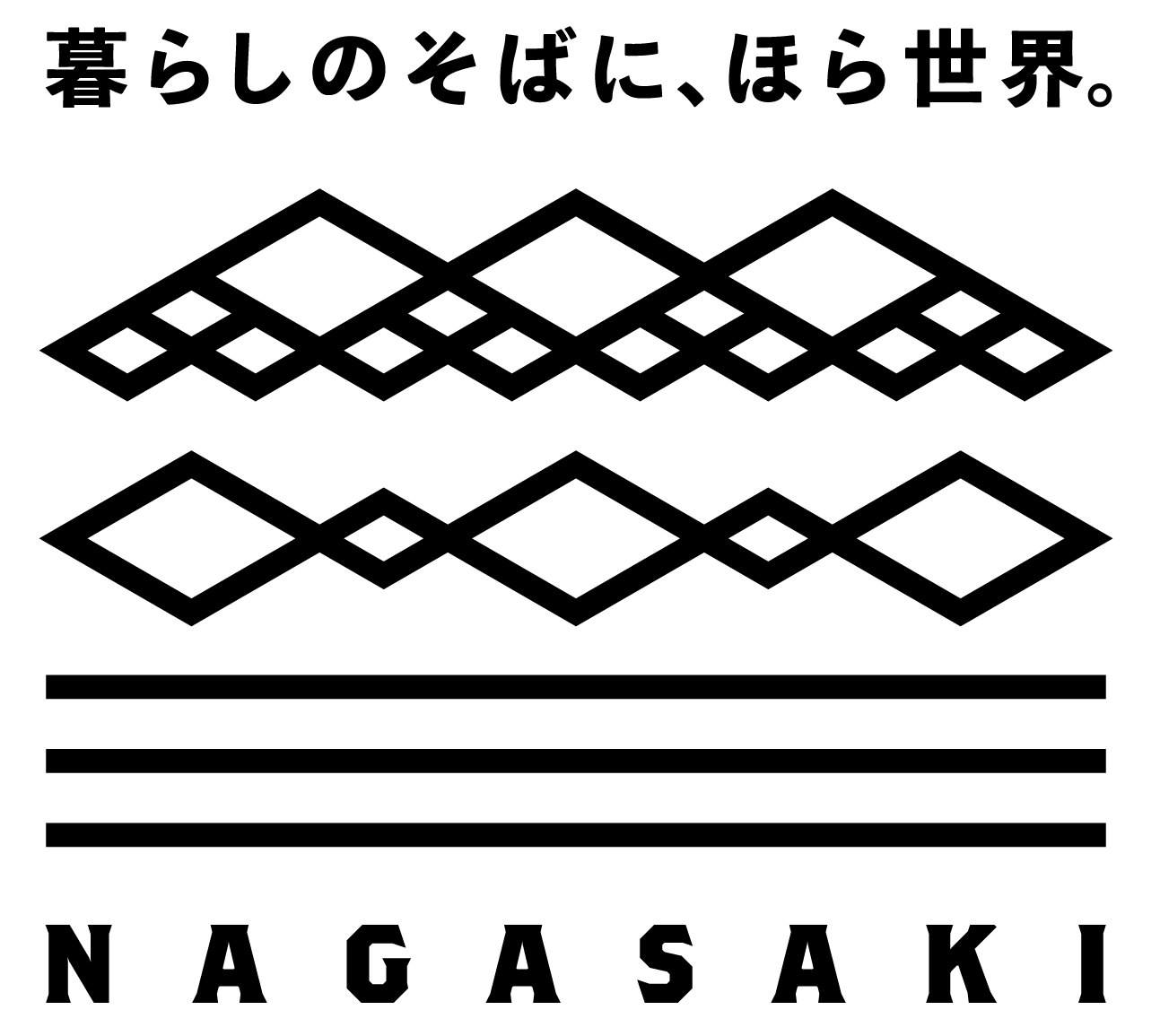